Что? Где Когда?
Вопрос 8
Избирательная кампания в Древнем Риме мало чем отличалась от современной. Например, на стене дома в Помпеях до сих пор красуется призывная надпись: «Голосуйте за Марка Казеллия Марцелла! Он будет хорошим управляющим и устроит великолепные…» Что же он обещал устроить?
Ответ
 Гладиаторские бои, игры
Вопрос 9 
Перед вами картины из "календарного" цикла художника Василия Ложкина. Назовите месяц, которому соответствует средняя картина.
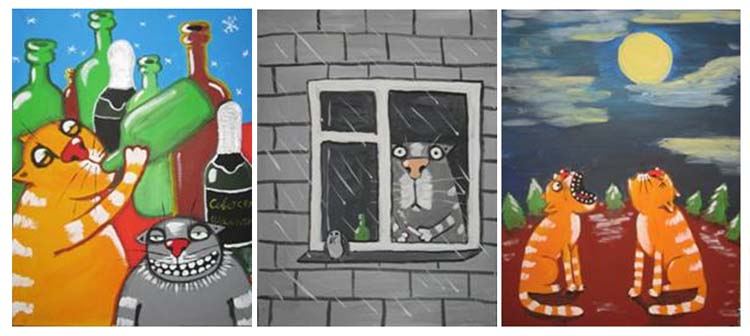 Ответ
Февраль
Вопрос 10
В 1938 году для уточнения отчетности на вооружение Нью-Йоркской полиции был принят револьвер, синхронизированный с неким устройством, которое мы от вас скрыли. Назовите это устройство.
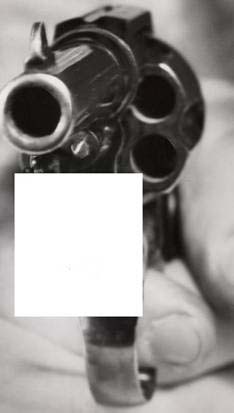 Ответ
Фотоаппарат.  Назначение было точно такое же, как и в наше время, — фиксировать, при каких обстоятельствах был произведен выстрел.
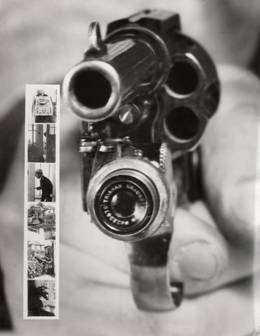 Вопрос 11
Какое правило неукоснительно соблюдается в отношении алмазов, масса которых больше 50 каратов?
Ответ
Им дают имена
Вопрос 12 
 Администрации крупных городов различными способами борются с загрязнением атмосферы. Новый способ предложили в парижской мэрии. В дни, когда будет отмечен смог, мэрия намерена отменять плату за… За что?
Ответ
За проезд в общественном транспорте.
Вопрос 13
23 октября 1940 года на свет появилось существо, названое Эдсоном Арантесом ду Насименту. Это существо, по официальным источникам, имеет более 1000 голов. А под каким именем знаем его мы?
Ответ
Пеле
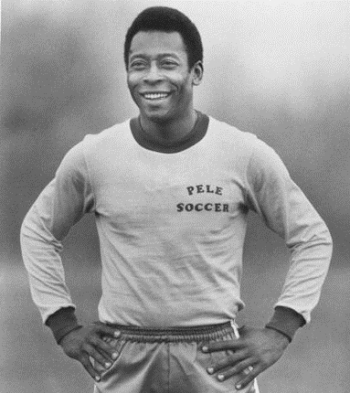 Вопрос 14
На Пьера Фошара, раскрыв рот, смотрели Людовик Пятнадцатый, маркиза де Помпадур и даже Жан-Жак Руссо. Кем же он был?
Ответ
Стоматологом
Вопрос 15
Британские стоматологи утверждают, когда дети пьют газировку, то она попадает почти на все зубы, а при использовании ЭТОГО этот показатель уменьшается почти в 3 раза. Назовите ЭТО?
Ответ
Соломинка
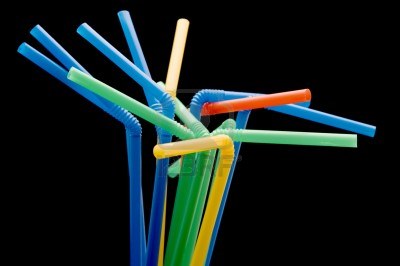 Вопрос 16
Когда во время II мировой войны королеве Великобритании предложили эвакуироваться в другую страну, она ответила: "Дети никуда не поедут без меня, я никуда не поеду без короля, а король...". Закончите фразу.
Ответ
"... вообще никуда не поедет".
Вопрос 17
Назовите женщину, которая все свои новые коллекции показывала пятого числа.
Ответ
Коко Шанель
Она считала 5 своим любимым числом; вспомните, например, духи "Шанель № 5".
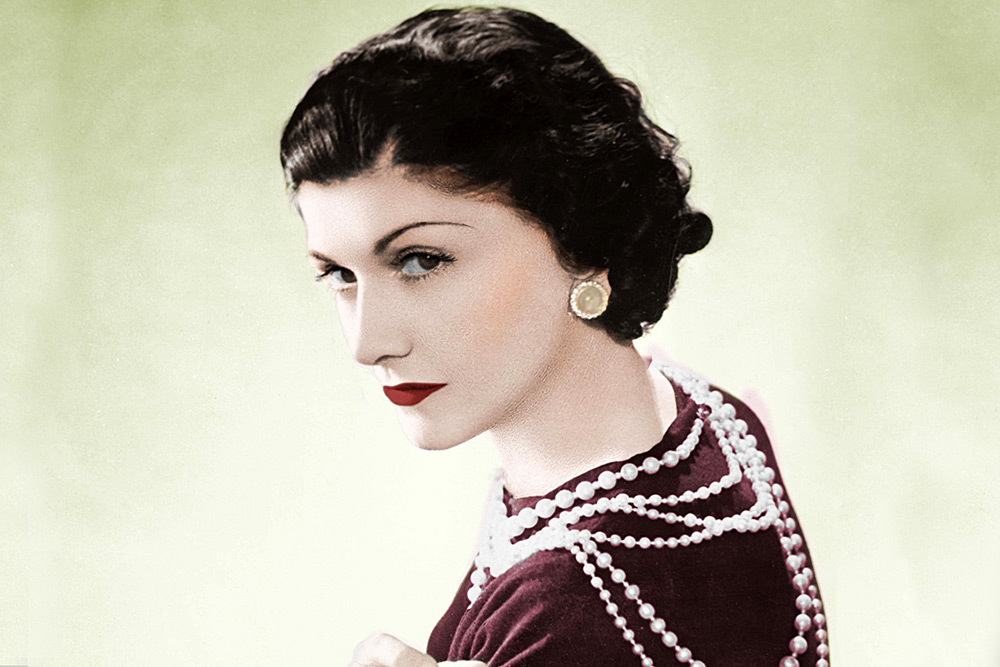 Вопрос 18
С легкой руки художников и режиссеров большой палец, поднятый вверх, стал жестом, дарующим жизнь гладиатору, а опущенный вниз – обрекающим на смерть. Эти жесты действительно использовались как сигналы в древнеримских гладиаторских боях, но означали совершенно иное. Мы не спрашиваем, что на самом деле означали эти жесты, ответьте, что обозначал кулак с зажатым в нем большим пальцем?
Ответ
Убрать мечи в ножны и драться голыми руками. Большой палец символизирует меч
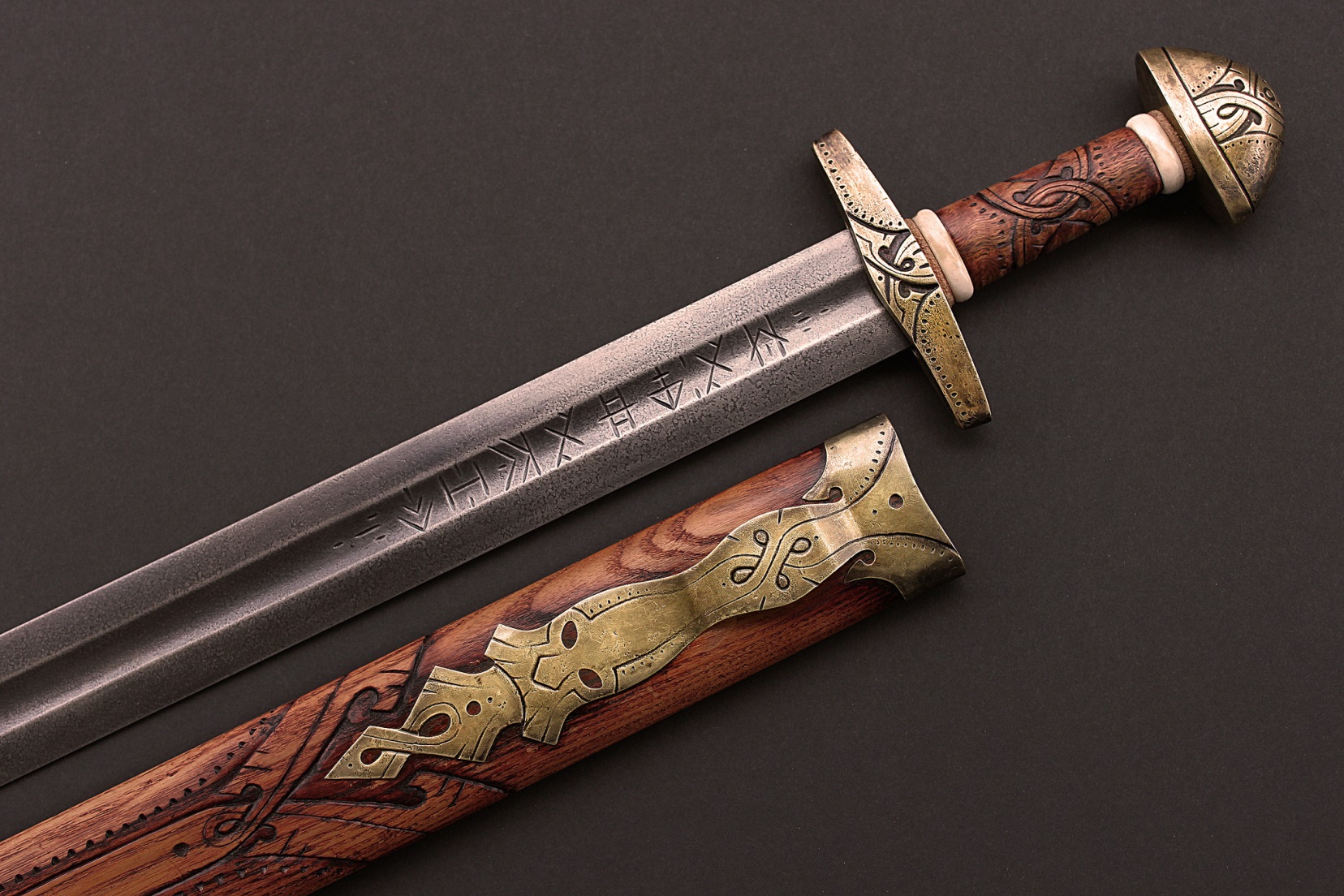 Блиц
Глава государства – это
Человек, совершивший подвиг – это
Титул древнеегипетских царей – это
Фигура в форме человеческого тела для примерки и показа платьев, костюмов  - это
Верблюды, идущие в пустыне друг за другом – это
Русские говорят "голодный, как волк". Немцы говорят "голодный, как медведь". А кто, тоже иногда встречающийся в лесу, голодный в этом случае у англичан?
Охотник
В карачаево-балкарском языке "бал" означает "мёд", а "туз" означает "соль". А что в этом языке означает слово "балтуз"?
Сахар
Что, по мнению юмориста М. Генина нужно купить, если хочешь обнять весь мир?
Глобус
Приведите русский аналог английской поговорки: "птицы с одинаковым оперением собираются вместе".
Рыбак рыбака видит издалека
Перед вами фотография заката, использованная в рекламной кампании продукта. Стоматологи считают, что этот продукт очень вреден для зубной эмали. Назовите этот продукт.
На этой картинке мы закрыли русское название популярной американской комедии. Напишите это название.
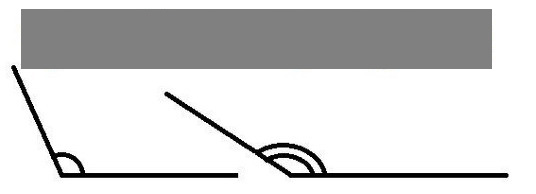 Эскимосы считают, что он бывает жидким, легким, тяжелым, хрупким, блестящим, и еще насчитывают более двухсот видов его. О чем идет речь?
Снег
Фотография предмета, назовите предмет и объясните рисунок.
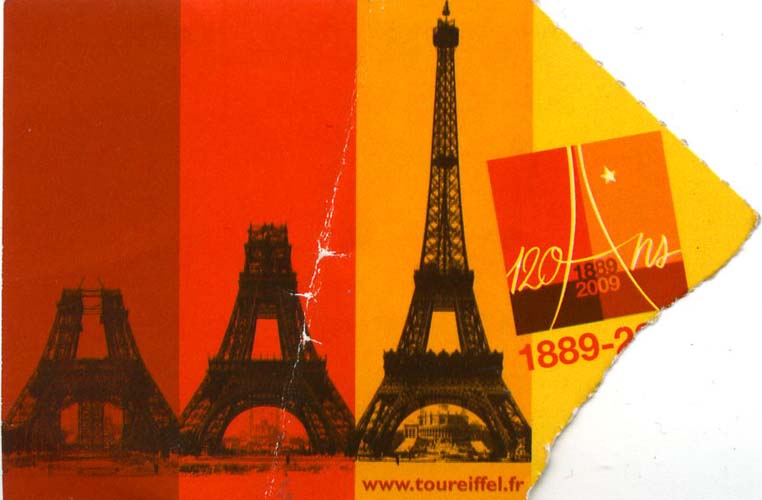 Это билет на Эйфелеву башню. Это обозначение той части, на которую может подняться посетитель.
Составьте наибольшее количество слов из букв слова 
ДОСТОПРИМЕЧАТЕЛЬНОСТЬ
На бретонском языке «башня» — tour, «огонь» — tan. Переведите на русский бретонское слово tourtan.
Маяк